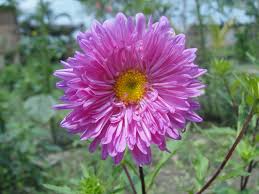 শুভ সকাল
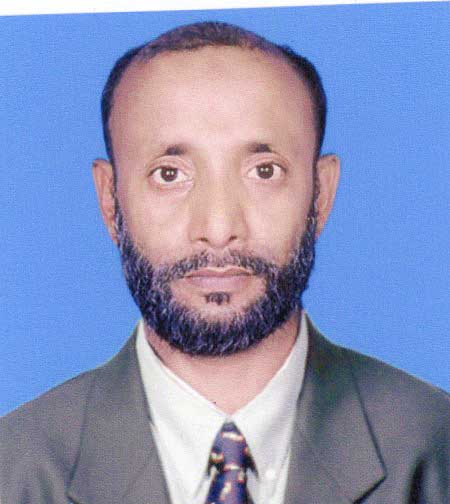 পরিচিতি
মোহাম্মদ মাসুদ রানা
ট্রেড ইন্সট্রাক্টর(ইলেকঃ)
কদমতলী হাসান পাবলিক উচ্চ বিদ্যালয়, ঘাটাইল, টাংগাইল
shamul2006@gamil.com
মোবাইল :-01716577942
শ্রেণি :-৯ম
বিষয়: -জেনারেল ইলেক ওয়ার্কস-১
ছবি দেখি
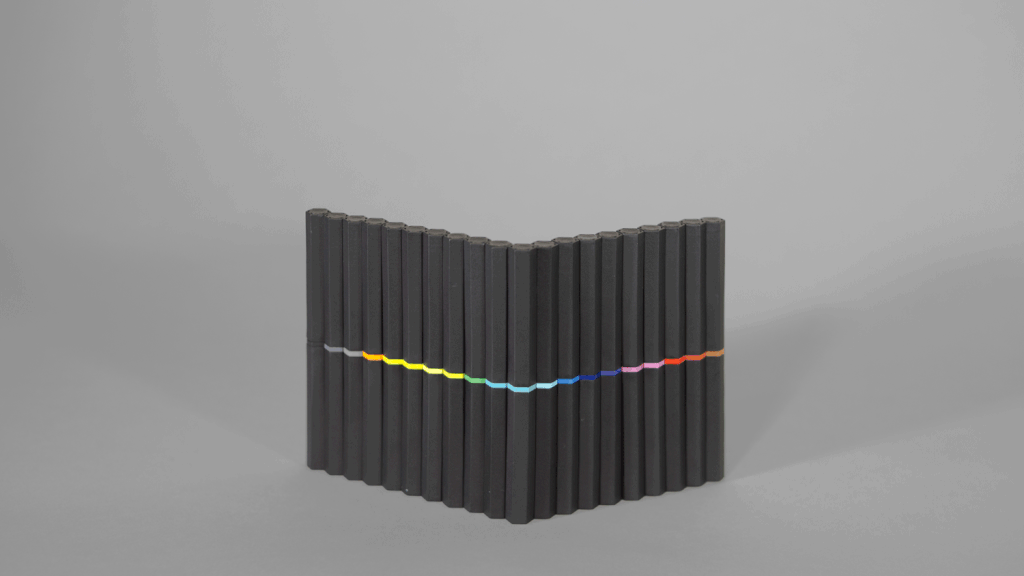 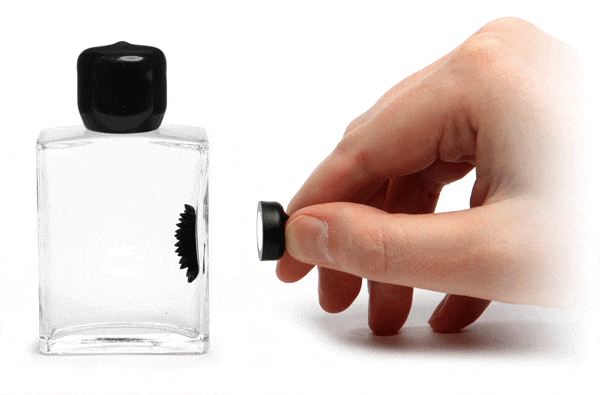 কি ঘটছে
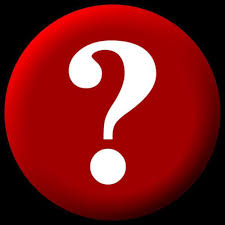 আকর্ষণ
আজকের পাঠ
চুম্বক
শিখনফল
১। চুম্বক কী বলতে পারবে।
২। চুম্বকের  শ্রেণিবিভাগ বর্ণনা করতে পারবে ।
৩।  চুম্বকের ধর্ম ব্যাখ্যা করতে পারবে।
ছবিতে
কাল গোলাকার বস্তু
  এখানে আটকে কেন?
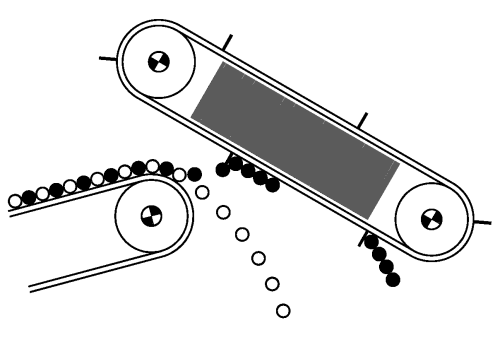 কি কারনে  ঘঠে ?
[Speaker Notes: এখানে  আর্কষণ করে লোহা বা কোবাল্ট , নিকেল জাতীয় বস্তু কে]
একক কাজ
চুম্বকের সঙ্গা দাও  ।
লক্ষ্য কর---
কি হচ্ছে এখানে?
হওয়ার কারন?
N
N
N
N
S
S
S
S
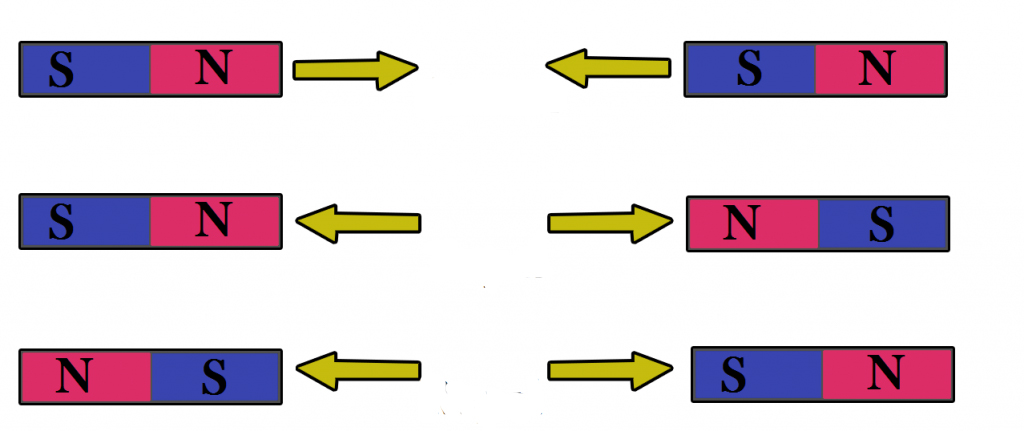 আকর্ষণ
বিকর্ষণ
বিকর্ষণ
ছবিতে
কেন দূরে যায় ?
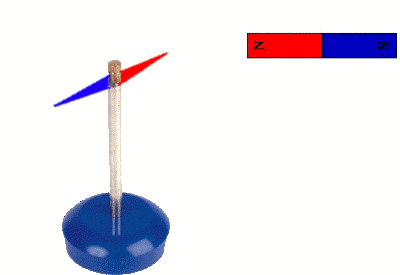 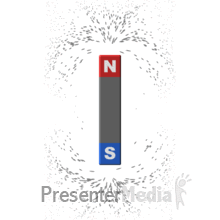 ছবিতে
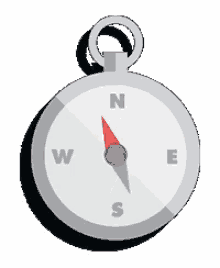 চিত্রে এখা নে আমরা চুম্বকের ধর্মের কাজ দেখলাম
কি দেখলাম ?
জোড়া কাজ
চুম্বকের দুটি ধর্ম লিখ।
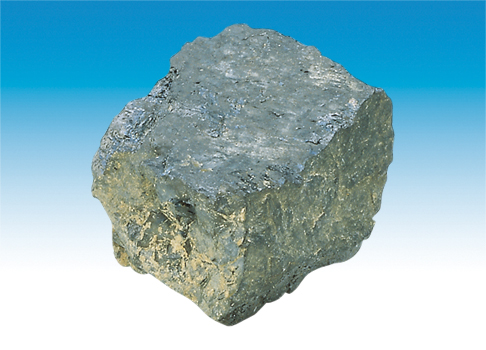 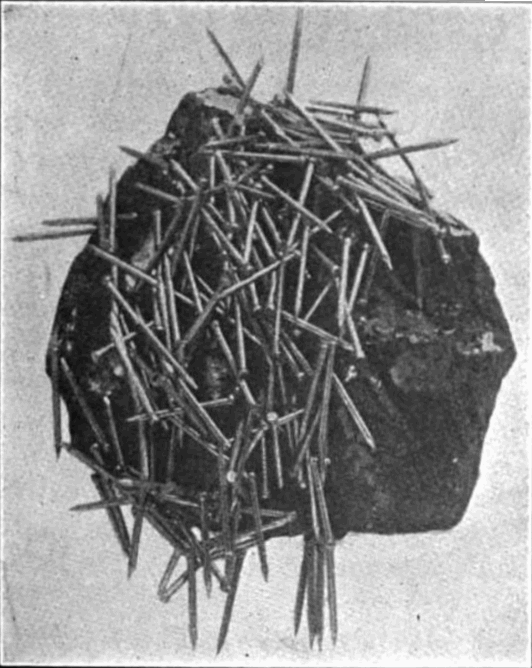 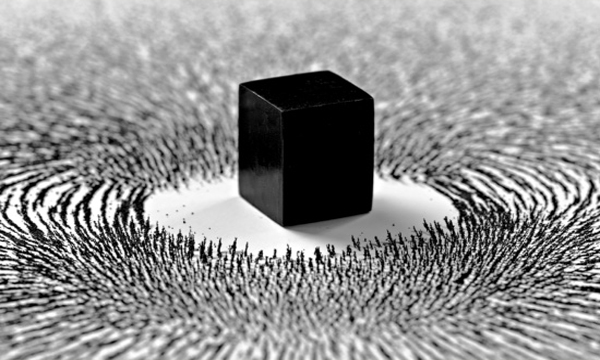 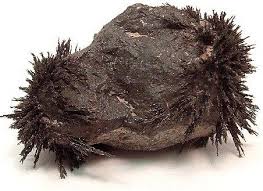 এগুলো হল প্রাকৃতিক চুম্বক
এগুলো দেখতে কিরুপ ?
শক্ত, ধূসর,
ছবিতে
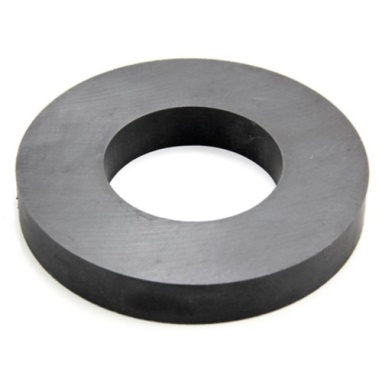 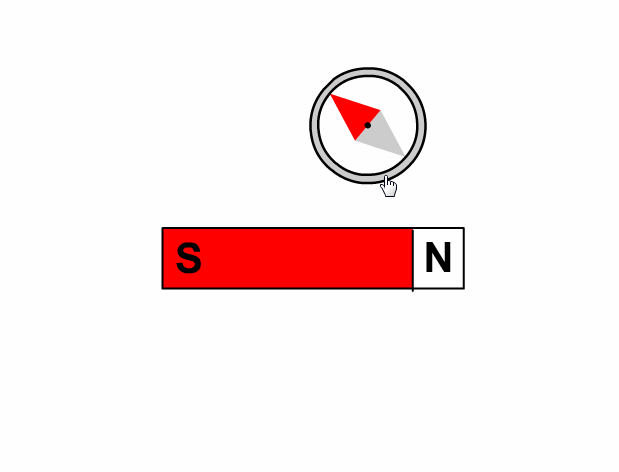 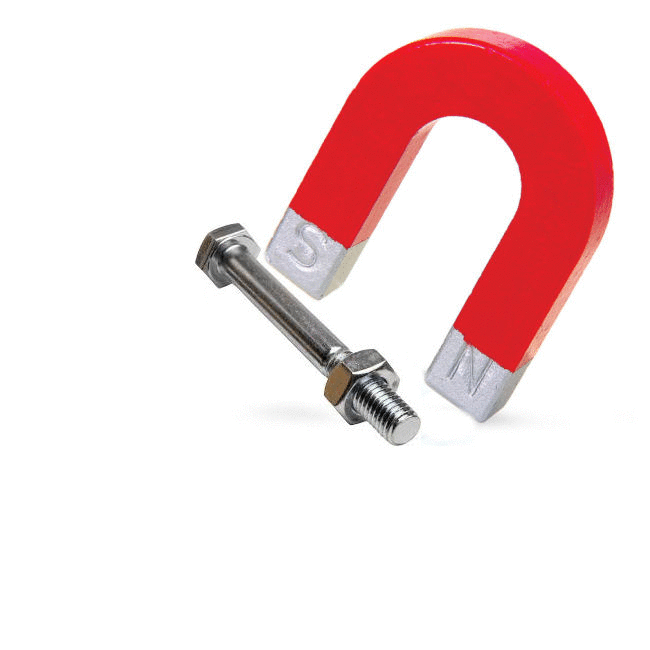 দন্ড চুম্বক
অশ্বক্ষুরাকৃতি চুম্বক
রিং চুম্বক
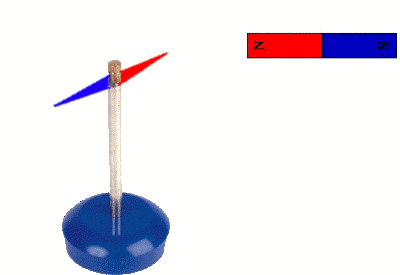 ছবিতে
শলাকা চুম্বক
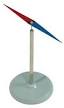 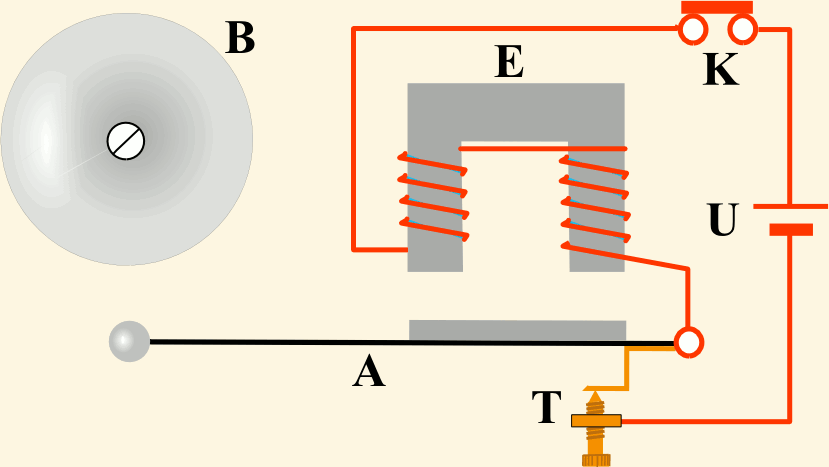 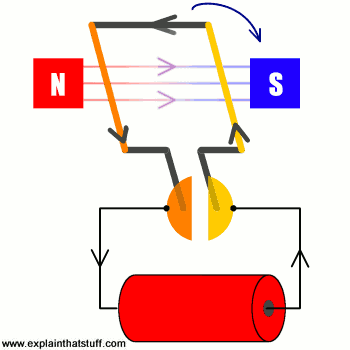 ব্যাটারী
তড়িৎ চুম্বক
দলীয় কাজ
চুম্বকের শ্রেণীবিভাগ গুলো লিখ ।
মূল্যায়ন
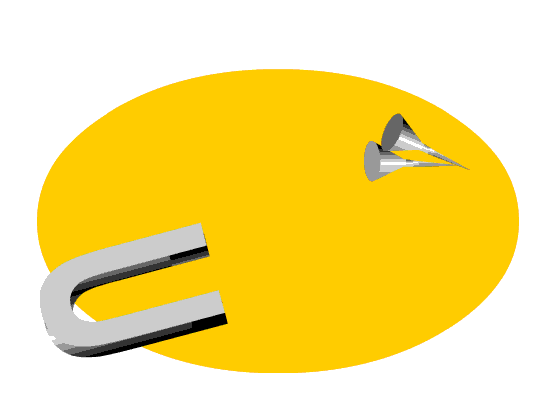 ১।চিত্রের চুম্বকটি নাম কি?
উত্তরঃ-অশ্বক্ষুরাকৃতি চুম্বক
২।চুম্বক কোন বস্তুকে আকর্ষণ করে ?
উত্তরঃ- ধাতব বস্তুকে
৩।চুম্বক সমমেরু কে কি করে ?
উত্তরঃ- বিকর্ষণ
বাড়ির কাজ
চুম্বক বিপরীত মেরুকে আকর্ষণ করে ?- ব্যাখ্যা কর ।
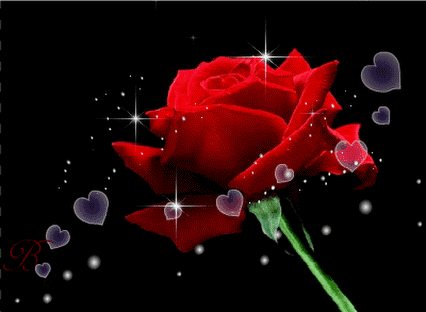 শুভ কামনা